Х
Международный конкурс для детей и педагогов «У ёлочки в гостях»
Выберите один шар и нажмите на него
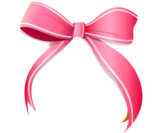 Угадай слово
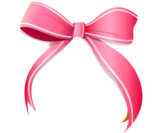 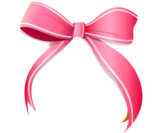 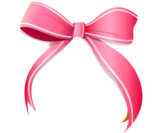 ИСТОРИЯ НОВОГОДНЕЙ ИГРУШКИ
История
Угадай число
Источники
Автор:  Запивалова Светлана Ивановна, 
учитель информатики 
МБОУ «Гимназия №26», 
г. Миасс
СТАРТ
Х
История новогодней игрушки
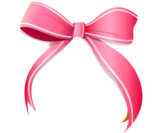 Угадай слово
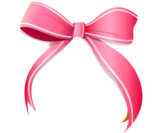 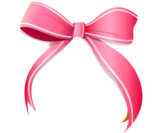 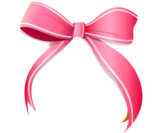 История
Угадай число
Источники
Для начала игры нажмите  изображение выше  либо выберите другой шар слева
Х
Игра «Угадай слово»
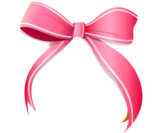 Угадай слово
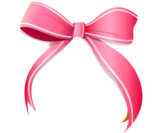 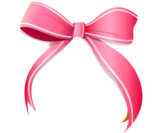 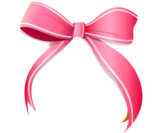 История
Угадай число
Источники
Для начала игры нажмите кнопку «СТАРТ»  (включите содержание) либо выберите другой шар слева
Х
Игра «Угадай число»
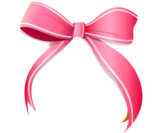 Угадай слово
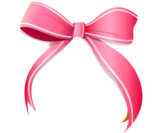 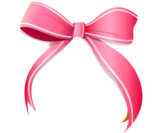 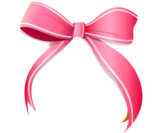 История
Угадай число
Источники
Для начала игры нажмите кнопку «СТАРТ»  либо выберите другой шар слева
Х
Источники информации
http://art-studio-idea.ru/media/elka-klipart-na-prozrachnom-fone.html (ёлка)
http://onlinephotoshop.ltalk.ru/1883-765-klipart-1.zhtml (бант)
http://www.bankoboev.ru/oboi_zelenyi_fon_s_blikami.z.htm (фон)
http://rebus1.com/index.php?item=rebus_generator&enter=1 (ребусы)
https://ru.wikipedia.org/wiki/%D0%81%D0%BB%D0%BE%D1%87%D0%BD%D1%8B%D0%B5_%D1%83%D0%BA%D1%80%D0%B0%D1%88%D0%B5%D0%BD%D0%B8%D1%8F (история)
http://img1.liveinternet.ru/images/attach/c/6/93/553/93553625_4893934_0_74d12_b9ed70f8_XL_1_.jpg (слайд 2 в истории)
http://www.mishanita.ru/data/images/Events/Weihnachten/Arbres-Noel.jpg_small (слайд 3 в истории)
http://www.infoniac.ru/upload/medialibrary/1b4/1b4059325455221560b8978ffe499dc3.jpg (слайд 4 в истории)
http://www.mishanita.ru/data/images/Events/Weihnachten/CIAV-Meisenthal.jpg_small (слайд 5 история)
http://www.mishanita.ru/data/images/Events/Weihnachten/Meisenthal-1.jpg_small (слайд 6 история)
http://pmvd.info/img/yolochka/01.jpg (слайд 9 история)
http://pmvd.info/ru/yolochka/ 
http://www.tavika.ru/2014/01/NY-toys.html
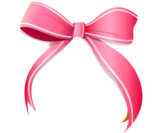 Угадай слово
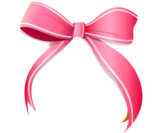 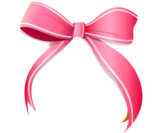 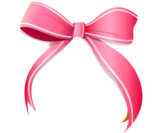 История
Угадай число
Источники